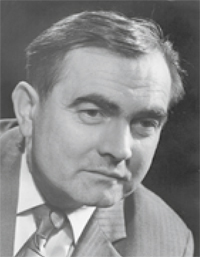 Сергей Петрович 
Алексеев
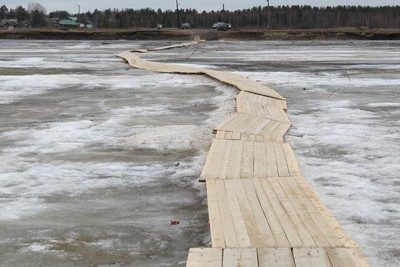 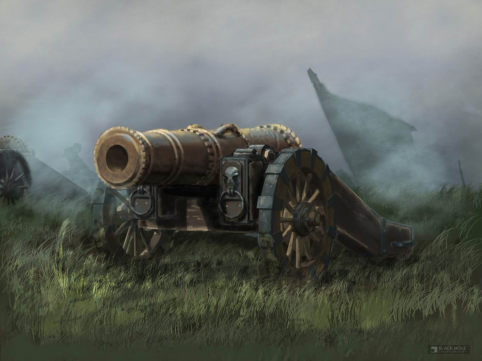 Печатный двор в г. Москве
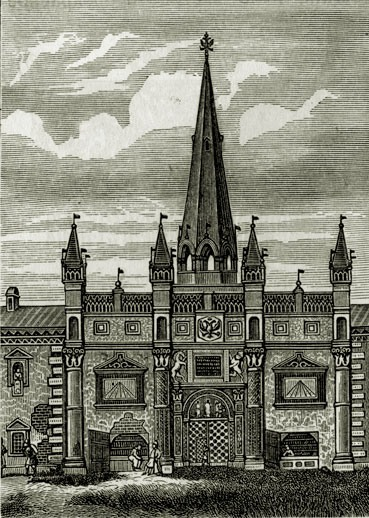 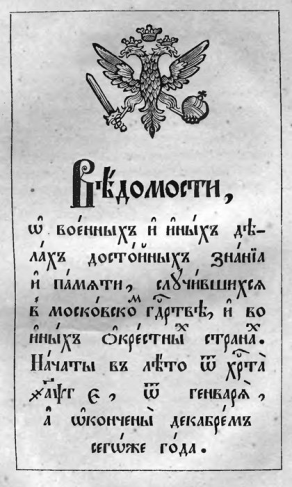 13 января
1703г.
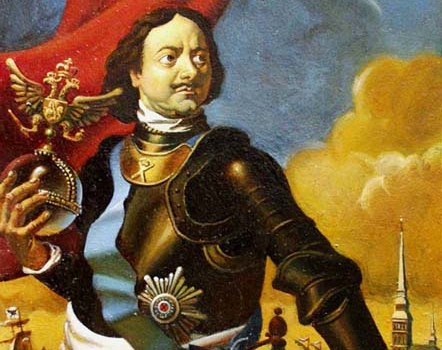 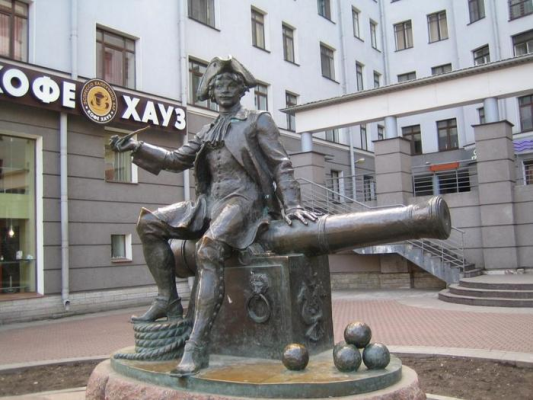